Corporación Educacional Colegio “Sao Paulo”                  Placilla 333, Estación Central                   Unidad Técnico Pedagógica
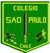 Asignatura: MatemáticaProfesora: Verónica Oñate FloresCurso: 2º básico
En este tiempo repasamos lo siguiente:


Números de 0 a 100 , su orden , puedo escribir números de mayor a menor o comenzar por el menor y llegar al mayor: 7 – 28 – 67 y su nombre por ejemplo 12 doce, 84 lo escribo como ochenta y cuatro.

Completar secuencias como por ejemplo de 2 en 2 . Al 15 le agrego 2 y escribo 17, al 17 le agrego 2 y escribo 19.

Identificar qué digito es la decena y cuál la unidad. Las unidades son del 1 al 9, luego a partir del 10 tenemos que el 10 tiene cero unidad y una decena, el 34 tiene 4 unidades y 3 decenas.

Usando adiciones descompusimos y compusimos cifras.
Compongo 10 + 5 = 15 y también puedo descomponer separando las unidades y las decenas 59 tiene 5 decenas que valen 50 y 9 unidades entonces 59 = 50 + 9
Lámina resumen N°1¿Qué aprendí?
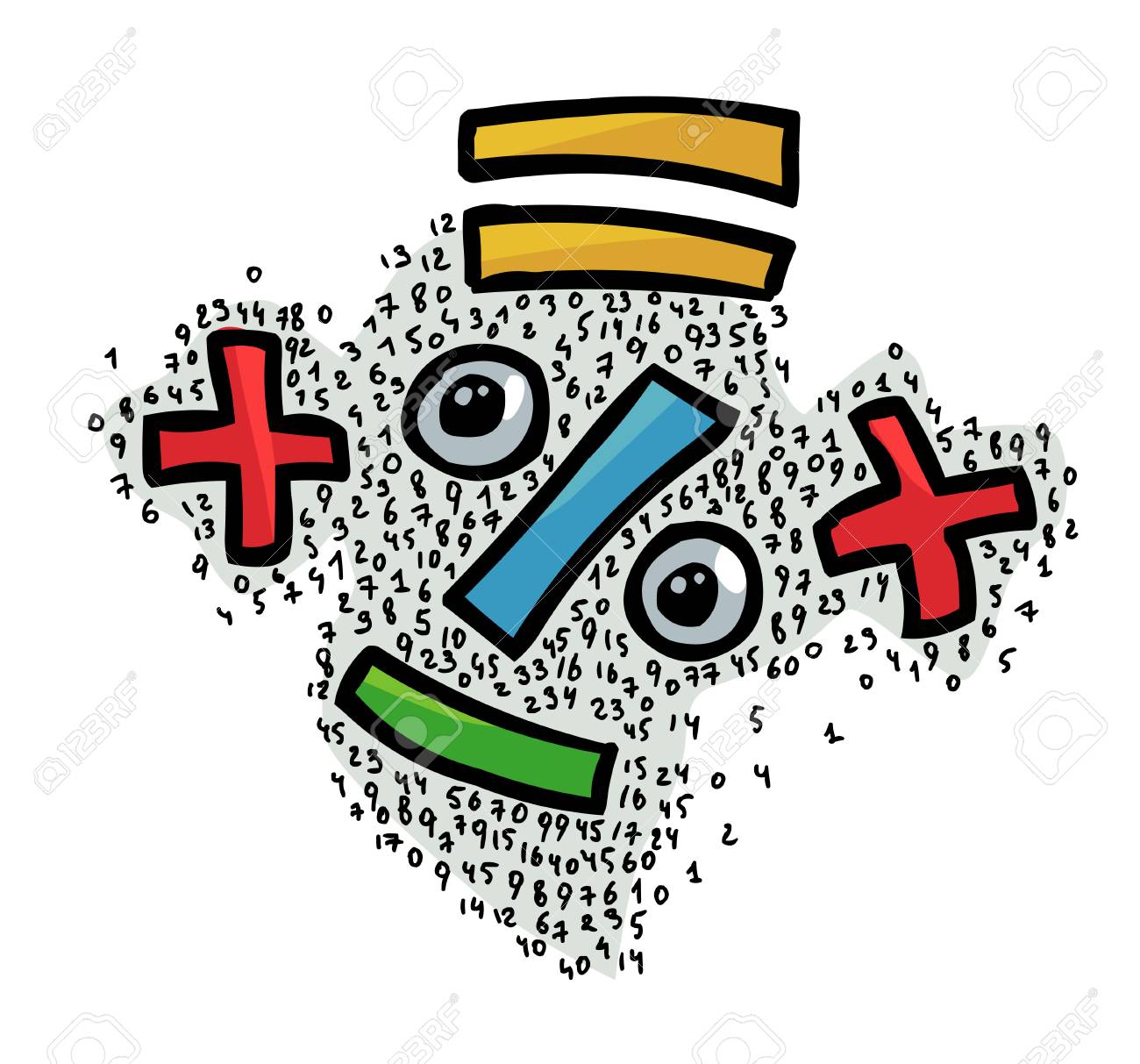 ¿Qué aprendí?
Números ordinales: quien va 1°, 2° o 3° en la fila.

Igualdad y desigualdad: dibujamos una balanza que se encuentra equilibrada es decir sus dos lados iguales, los dos lados pesan lo mismo
Desigualdad cuando la balanza se carga para un lado, siempre es mayor la cantidad hacia donde la pesa se carga.
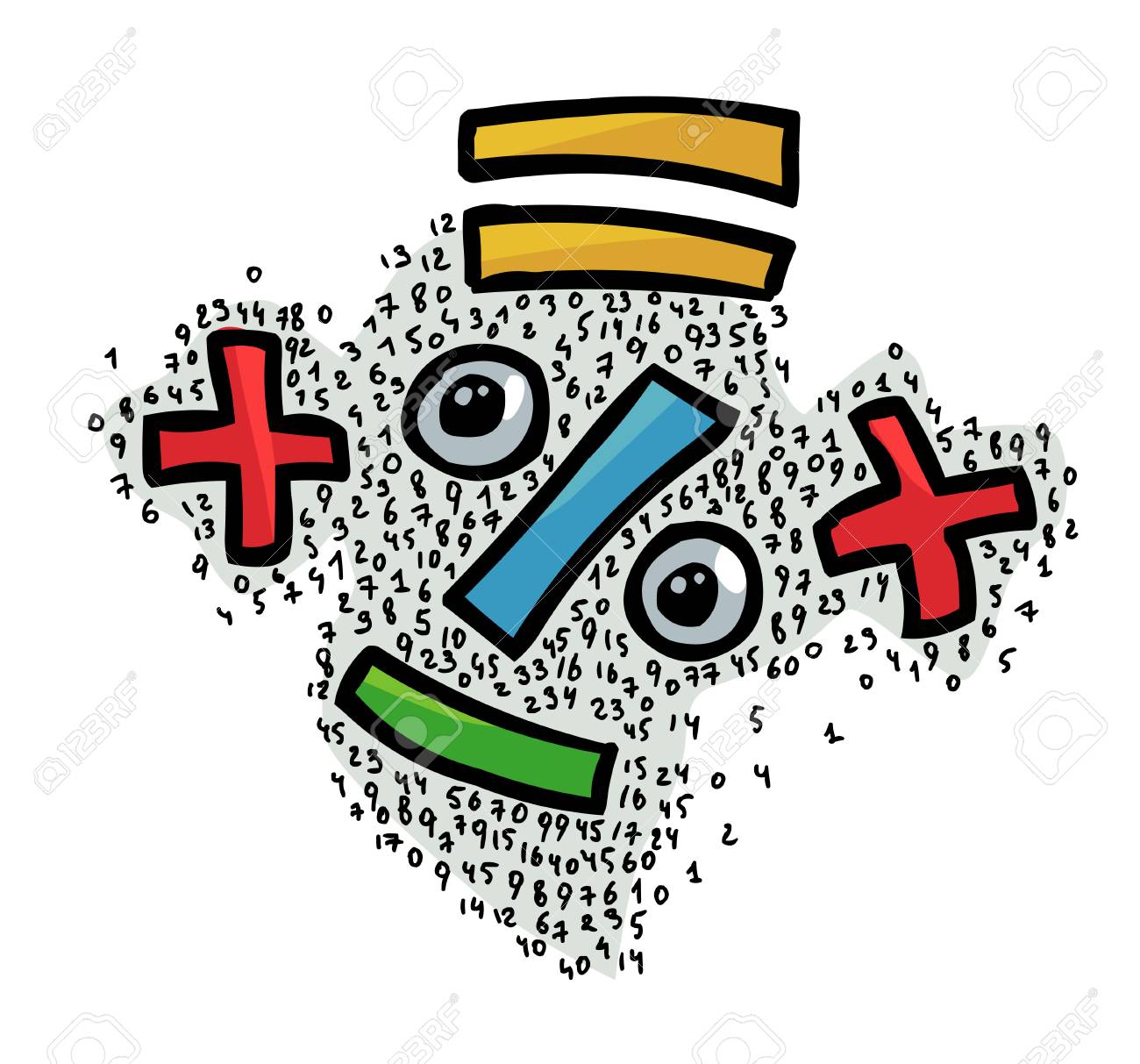